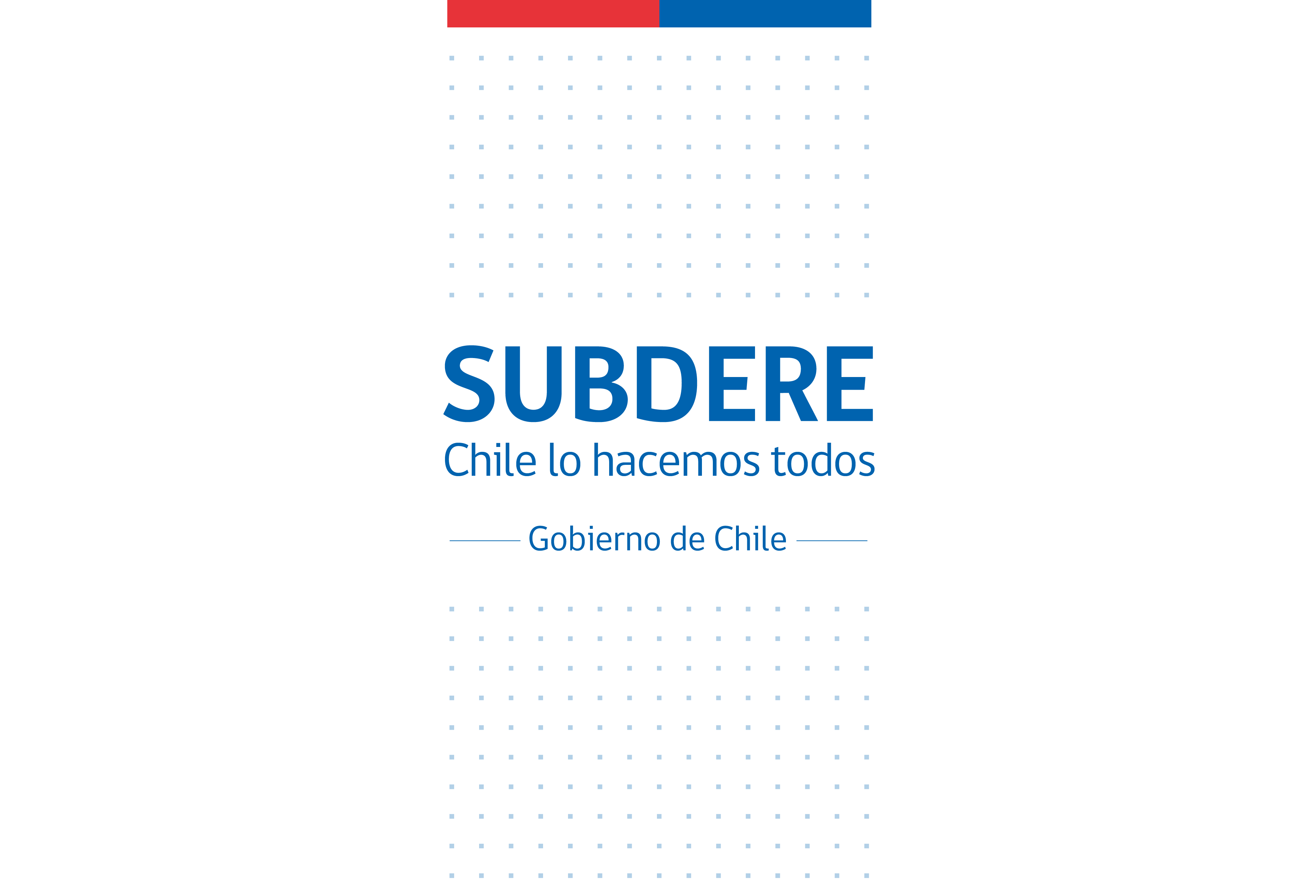 1
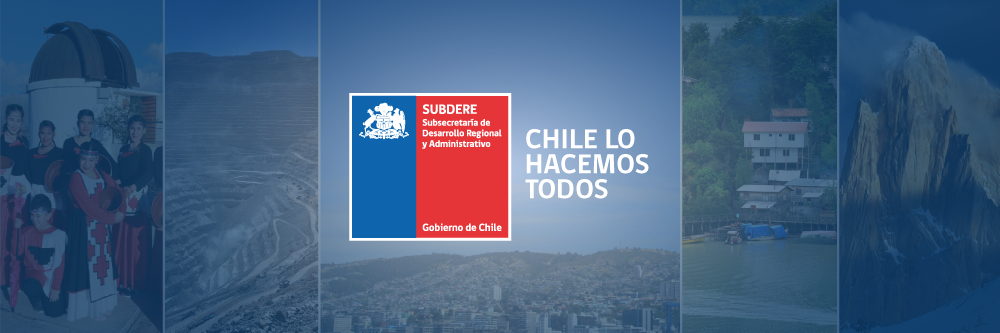 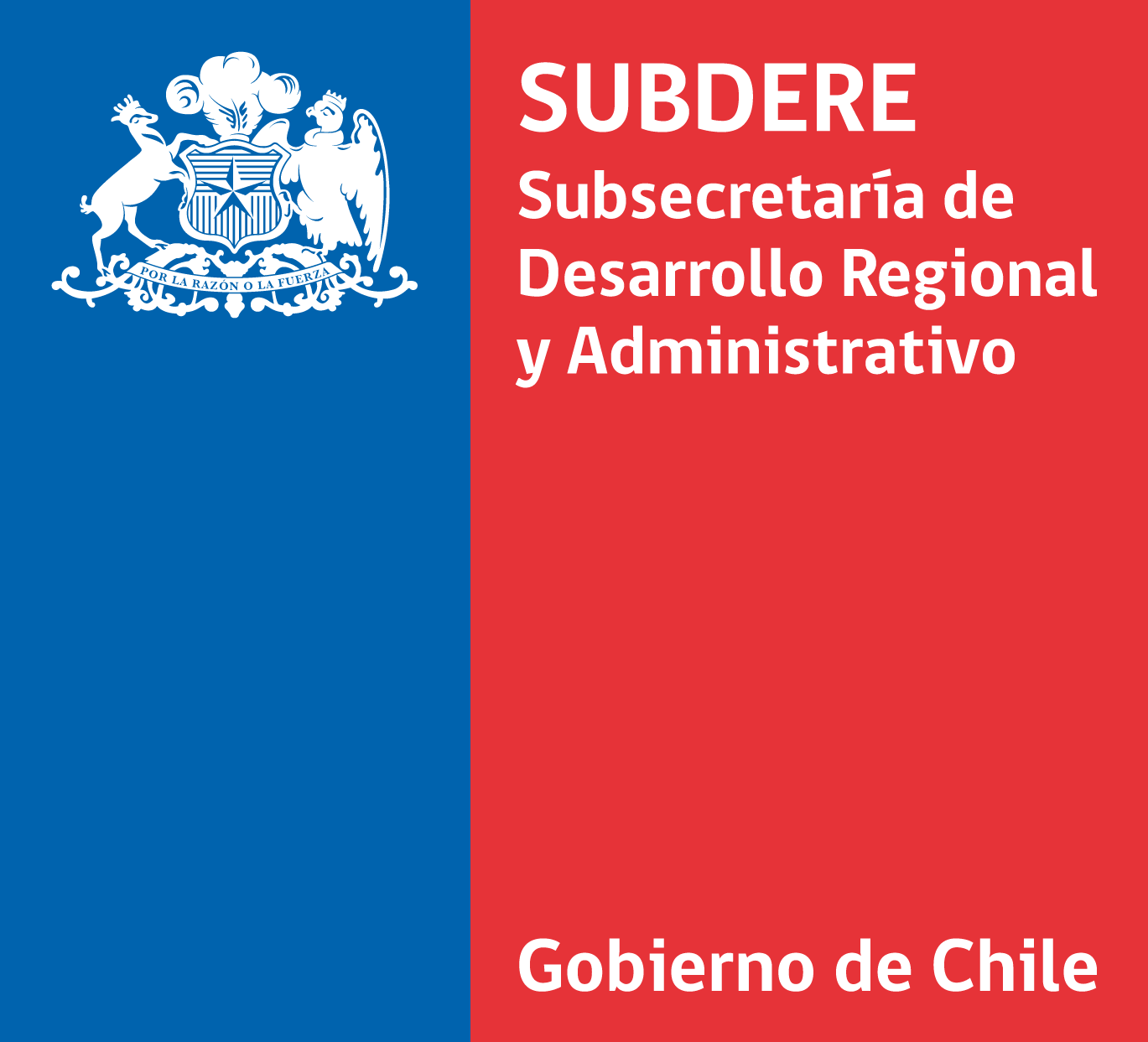 Informe de Ejecución PresupuestariaPrograma de Inversión de los Gobiernos Regionales
Al 31 de Diciembre de 2018
2
Programa de Inversión Gobiernos RegionalesGasto Devengado al 31 de Diciembre 2018 – Montos Miles $
No incorpora: Inversión Financiera (Subtítulo 32), Transferencias de Capital al Gobierno Central (Subtítulo 33 – 02), Deuda Flotante (Subtítulo 34) y Saldo Final de Caja (Subtítulo 35)
Fuente: DIPRES - SIGFE
Gobierno de Chile | SUBDERE | Chile lo hacemos todos
3
Programa de Inversión Gobiernos RegionalesEjecución Presupuestaria al 31 de Diciembre de 2018
98,8 %
Ejecución Promedio Diciembre 2018
Gobierno de Chile | SUBDERE | Chile lo hacemos todos
4
Programa de Inversión Gobiernos RegionalesEjecución Presupuestaria Período 2006 - 2018Mes de Diciembre
99,0 %
Ejecución Promedio (Diciembre 2006 – 2018)
Gobierno de Chile | SUBDERE | Chile lo hacemos todos
5
Programa de Inversión Gobiernos RegionalesEjecución Presupuestaria Comparativo Diciembre 2017 – 2018 - Montos en Miles de $ de cada año
Gobierno de Chile | SUBDERE | Chile lo hacemos todos
6
Programa de Inversión Gobiernos RegionalesEjecución Presupuestaria Comparativo   Noviembre/Diciembre 2018 - Montos en Miles de $
Gobierno de Chile | SUBDERE | Chile lo hacemos todos
7
Programa de Inversión Gobiernos RegionalesEjecución Presupuestaria Comparativo   Noviembre/Diciembre 2018 Montos en Miles de $
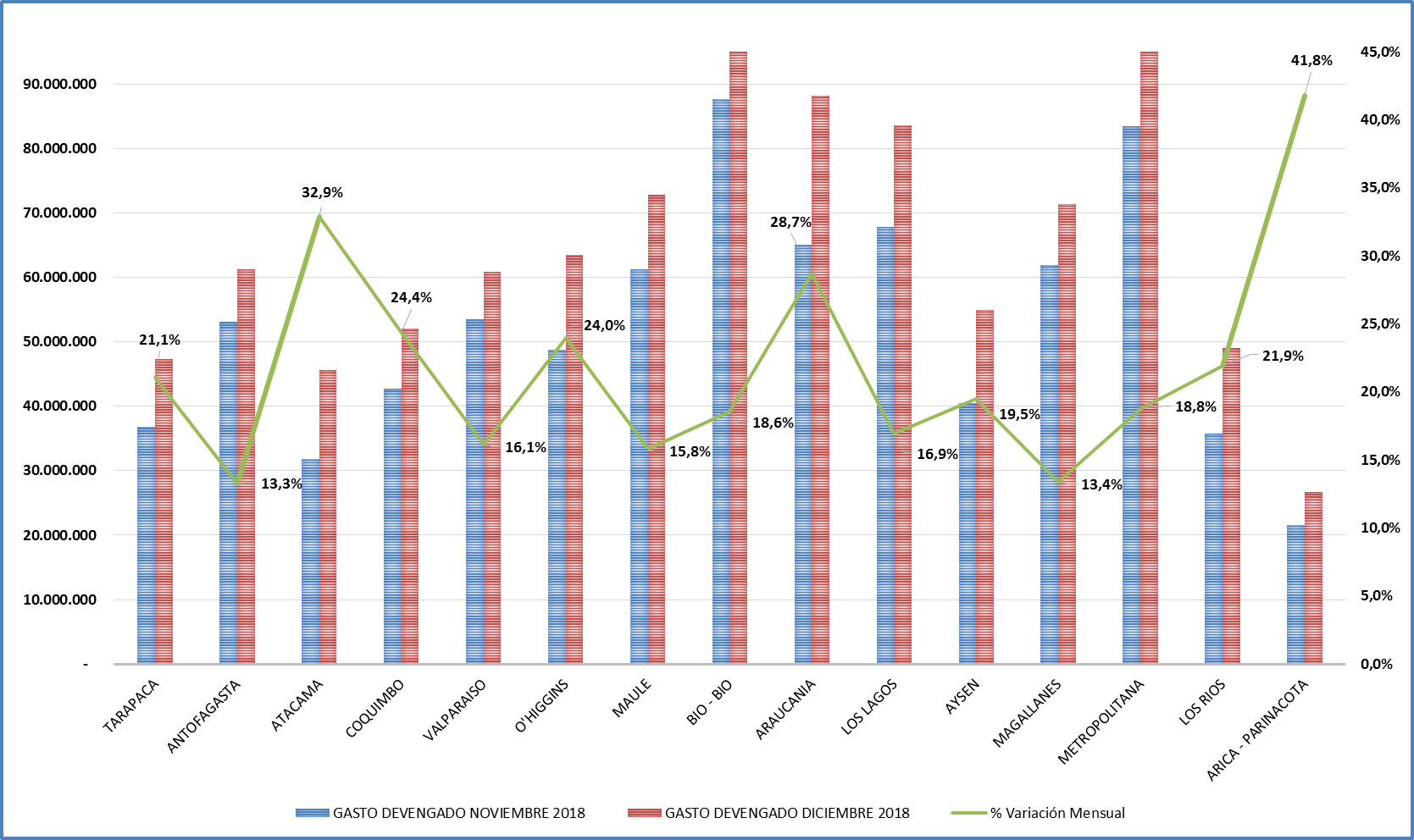 Gobierno de Chile | SUBDERE | Chile lo hacemos todos
8
Programa de Inversión Gobiernos RegionalesComparación Gasto Promedio respecto Diciembre 2018 (montos en M$ de 2018)
Gobierno de Chile | SUBDERE | Chile lo hacemos todos
9
Programa de Inversión Gobiernos RegionalesEjecución Presupuestaria por Tipo de Gasto Diciembre 2018 Montos en Miles de $
(*) Incluye Inversión Real, Programas de Mejoramiento de Barrios, Fondo Regional de Iniciativa Local (FRIL), Transferencias Municipalidades para JEC.
Gobierno de Chile | SUBDERE | Chile lo hacemos todos
10
Programa de Inversión Gobiernos RegionalesEjecución Presupuestaria por Tipo de Gasto Diciembre2018 Montos en Miles de $
Gobierno de Chile | SUBDERE | Chile lo hacemos todos
11
Programa de Inversión Gobiernos RegionalesEjecución Presupuestaria por Tipo de Gasto Diciembre
2018 - Transferencias de Capital  - Montos en Miles de $
Gobierno de Chile | SUBDERE | Chile lo hacemos todos
12
Programa de Inversión Gobiernos RegionalesEjecución Presupuestaria por Tipo de Gasto Diciembre
2018 - Transferencias de Capital  - Montos en Miles de $
Gobierno de Chile | SUBDERE | Chile lo hacemos todos
13
Programa de Inversión Gobiernos RegionalesEjecución Presupuestaria por Tipo de Gasto Diciembre 2018Adquisición de Activos No Financieros - Montos en Miles de $
Gobierno de Chile | SUBDERE | Chile lo hacemos todos
14
Programa de Inversión Gobiernos RegionalesEjecución Presupuestaria por Tipo de Gasto Diciembre
2018 Adquisición de Activos no Financieros - Montos en Miles de $
Gobierno de Chile | SUBDERE | Chile lo hacemos todos
15